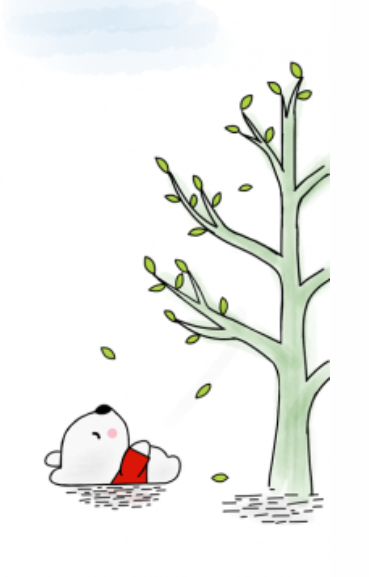 Hoạt động mở đầu
Theo em, các từ in đậm dưới đây có vai trò, tác dụng gì trong câu?
1.Ôi, chiếc váy đó mới đẹp làm sao!
2. Hình như dạo này bạn tăng cân lên thì phải, trông đầy đặn hẳn lên.
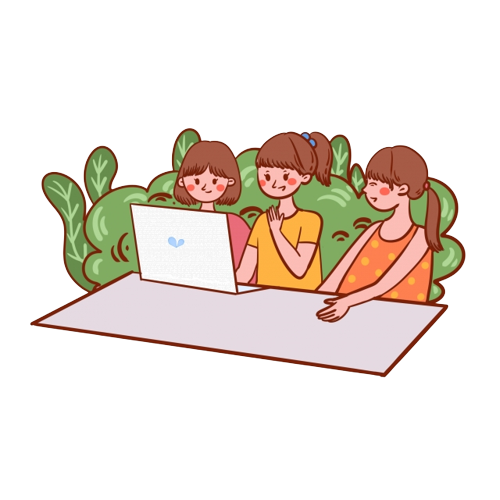 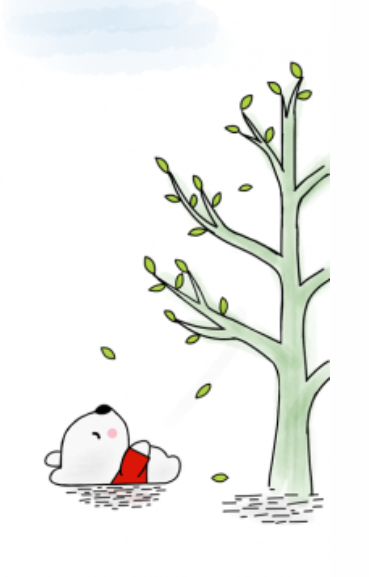 Hoạt động mở đầu
1.Từ  “Ôi”: thể hiện cảm xúc bất ngờ, vui sướng của người nói (người viết) khi nhìn thấy một chiếc váy đẹp.
2. Từ “Hình như”:  thể hiện sự đánh giá chưa chắc chắn của người nói về sự việc.
1.Ôi, chiếc váy đó mới đẹp làm sao.
2. Hình như dạo này bạn tăng cân lên thì phải, trông đầy đặn hẳn lên
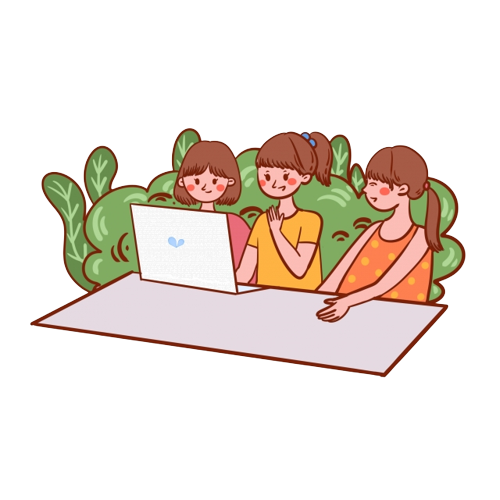 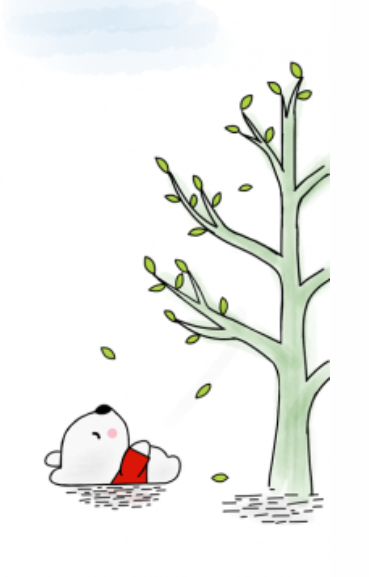 BÀI 8 : NHÀ VĂN VÀ TRANG VIẾT
THỰC HÀNH TIẾNG VIỆT
Thành phần biệt lập
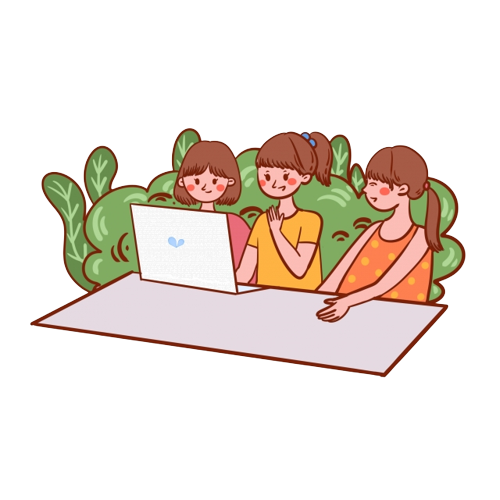 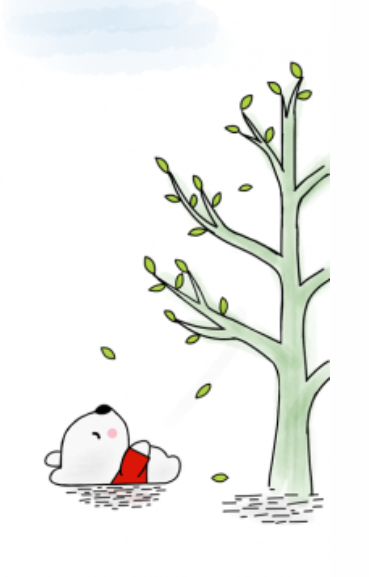 Hoạt động hình thành kiến thức
I. Lý thuyết:
1. Khái niệm thành phần biệt lập:
- Là  thành phần không nằm trong cấu trúc cú pháp của câu( CN,VN,TN,ĐN, BN) và cũng không tham gia vào việc diễn đạt nghĩa sự việc của câu.
- Các loại TP biệt lập:
  + TP tình thái.
  + TP cảm thán
  + TP gọi – đáp
  + TP chêm xen ( phụ chú)
Dựa vào kiến thức đã học và phần chuẩn bị bài ở nhà, trả lời các câu hỏi sau:
- Theo em, thế nào là thành phần biệt lập?
- Có những loại thành phần biệt lập nào?
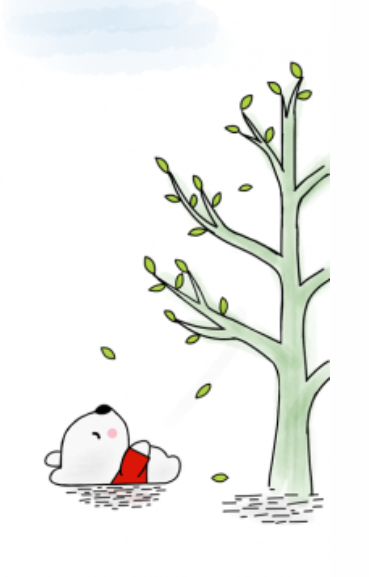 Hoạt động hình thành kiến thức
I. Lý thuyết:
2. Nhận biết đặc điểm và ý nghĩa của thành phần tình thái, thành phần cảm thán:
a/ Thành phần tình thái
Em hãy cho biết dấu hiệu nhận biết và ý nghĩa của thành phần tình thái, thành phần cảm thán được in đậm trong những câu sau ?
a/ Có vẻ như chị Hoa chưa về nhà mẹ ạ!    
b/Tôi dám chắc bạn Lan không muốn nói câu chuyện này ở đây.
c/ Theo tôi thì anh nên ở nhà nghỉ ngơi cho khoẻ rồi sau đó mới đi công tác.                                                                                                                              d/ Ồ, con chuồn chuồn đẹp quá!
đ/ Trời ơi, thật không thể tin nổi !
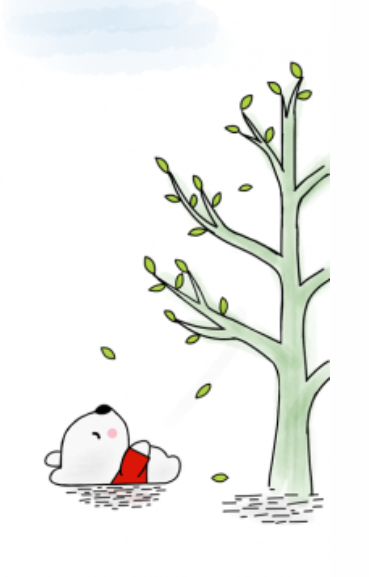 Hoạt động hình thành kiến thức
I. Lý thuyết:
2. Nhận biết đặc điểm và ý nghĩa của thành phần tình thái, thành phần cảm thán:
a/ Thành phần tình thái
* Xét ví dụ 
- Từ “có vẻ như” : thể hiện sự đánh giá thiếu tin cậy. 
+ Từ “ dám chắc”: thể hiện sự đánh giá về tính chính xác.
+ Từ “theo tôi”: thể hiện quan điểm cá nhân.
Kết luận:
- Dấu hiệu nhận biết:  thông qua các từ chỉ mức độ: chắc chắn, chắc chắn là, có lẽ, ắt hẳn, chắc hẳn, hẳn là, ngộ nhỡ, hình như, chẳng lẽ, hay là...
- Ý nghĩa: 
+ Nêu độ tin cậy đối với sự việc được nói đến trong câu.
+ Nêu nguồn ý kiến của sự việc nói đến trong câu.
+ Nêu thái độ, quan hệ giữa người nói với người nghe.
+ Thái độ giữa người nói và người nghe, thể hiện qua các từ xưng hô.
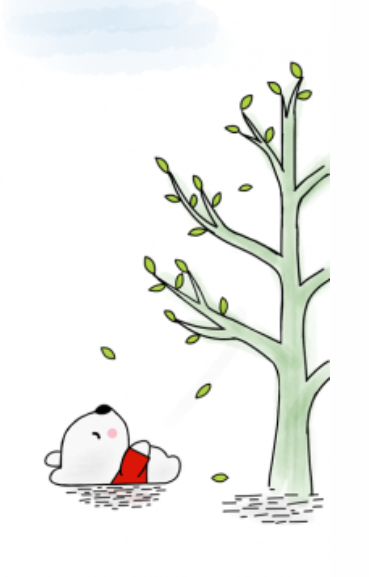 Hoạt động hình thành kiến thức
I. Lý thuyết:
2. Nhận biết đặc điểm và ý nghĩa của thành phần tình thái, thành phần cảm thán:
a/ Thành phần tình thái:
b/ Thành phần cảm thán:
* Xét ví dụ SGK/tr66:
- Từ “ Ồ”:  bộc lộ sự ngạc nhiên.
- Từ “ trời ơi ”:  bộc lộ cảm xúc bất ngờ.
* Kết luận:
- Dấu hiệu nhận biết: qua các câu nói, câu viết có chứa các từ ngữ cảm thán: ồ,ôi, a, ối, trời, lạy trời, trời ơi, giời ơi, than ối, hỡi ơi...
- Ý nghĩa: Thể cảm xúc của người viết, người nói.
Lưu ý :
-Khi thành phần cảm thán đứng tách riêng thành câu thì đó là câu đặc biệt, không còn là thành phẩn biệt lập .
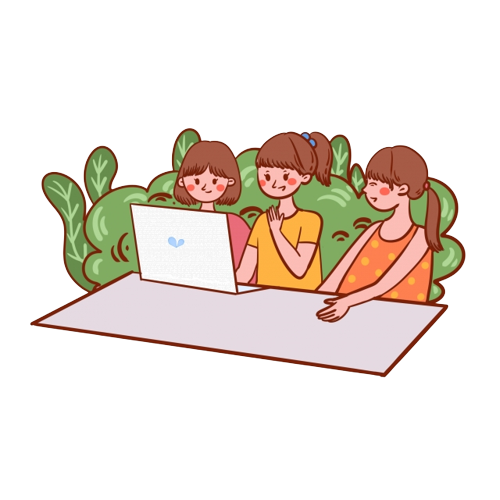 Hoạt động Luyện tập
Bài tập 1/tr.66:
PHIẾU HỌC TẬP SỐ 1
(Nhận biết thành phần tình thái  và ý nghĩa của thành phần tình thái trong ngữ cảnh)
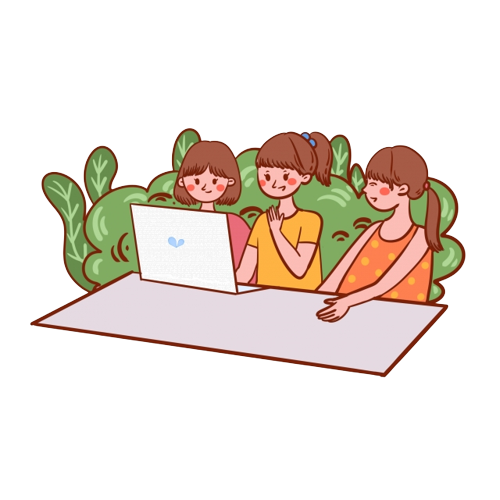 Hoạt động Luyện tập
Bài tập 1/tr.66:
PHIẾU HỌC TẬP SỐ 1
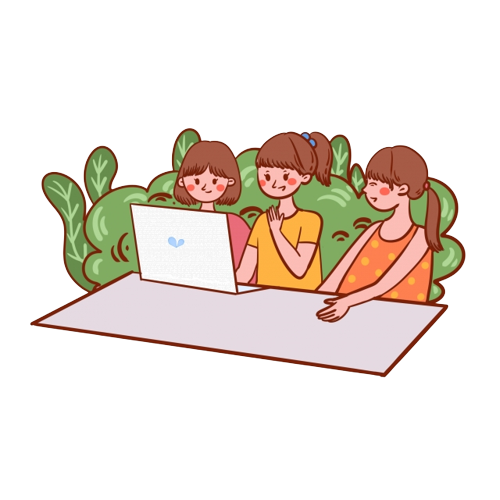 Hoạt động Luyện tập
Bài tập 3/tr.66:
PHIẾU HỌC TẬP SỐ 2
(Nhận biết thành phần cảm thán và ý nghĩa của thành phần cảm thán trong ngữ cảnh)
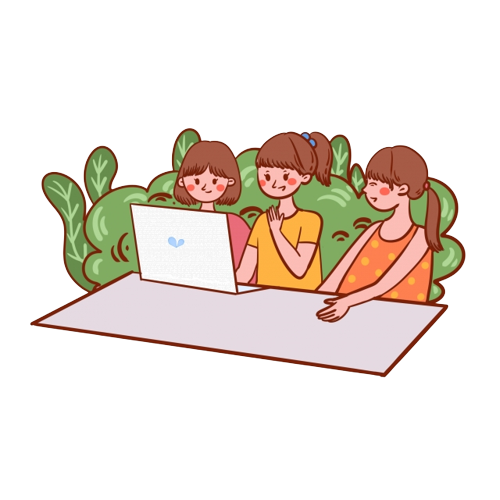 Hoạt động Luyện tập
Bài tập 1,3/tr.66:
PHIẾU HỌC TẬP SỐ 2
Hoạt động Luyện tập
Trò chơi: 
NÓI ĐÚNG – VIẾT CHUẨN
Luật chơi: Cuộc thi gồm 2 vòng, chia lớp làm 2 đội 
Thời gian: 5 phút
Nội dung : 
    + Tìm 5 từ ngữ chỉ thái độ, cách đánh giá của người nói  về mức độ tin cậy của sự việc được nói tới.
      + Đặt câu với mỗi từ tìm được.
+ Vòng 1: 5 HS tham gia
+ Vòng 2: 5 HS còn lại tham gia.
Hoạt động Luyện tập
Trò chơi: 
NÓI ĐÚNG – VIẾT CHUẨN
ĐÁP ÁN: 
 3 – 5 từ chỉ thái độ, cách đánh giá của người nói về mức độ tin cậy (theo trình tự tăng dần) của sự việc được nói tới: có vẻ như - chắc - chắc chắn.
- Đặt câu:
1. Có vẻ như Lan đang rất vui mừng.
2. Chắc chiều nay sẽ mưa đấy bạn à!
3. Tôi chắc chắn sẽ được học sinh giỏi năm học này.
Bài tập bổ sung
Bài 1. Trong những thành phần được gạch chân dưới đây, thành phần nào không phải là thành phần tình thái?Vì sao?
a) Tóm lại, người khiêm tốn là người biết mình, biết người.
b) Lão nhỏ nhẹ và dài dòng thật. Nhưng đại khái có thể rút vào hai việc: việc thứ nhất, lão thì già, con đi vắng, vả lại cũng còn dại lắm…Việc thứ hai: lão già yếu lắm rồi,…
a) “Tóm lại”: Không phải là thành phần tình thái.
b) Nhưng, việc thứ nhất, việc thứ hai: 
-> Không phải thành phần tình thái.
Bài 2. Các thành phần cảm thán trong những câu sau có ý nghĩa khác nhau như thế nào?
a) Ơ kìa, sao lại đi đằng ấy?
b) Ối, chân tớ không đi được nữa rồi.
c) Ui chao, sao lại đến nông nỗi này cơ chứ?
d) A, tìm thấy quyển sách Ngữ văn đây rồi!
a) “Ơ kìa”: biểu thị sự ngạc nhiên với điều đang diễn ra.
b) “Ối”: biểu thị cảm xúc bị tác động gây đau.
c) “Ui chao”: biểu thị sự than vãn, phàn nàn.
d) “A”: biểu thị sự vui mừng.
Hoạt động vận dụng
Hoạt động cá nhân
Yêu cầu:       
	Viết đoạn văn khoảng 8 câu giới thiệu vài nét về nhà thơ Xuân Diệu. Trong đoạn văn có thành phần biệt lập tình thái. 
                        ( Gạch chân, chỉ rõ )
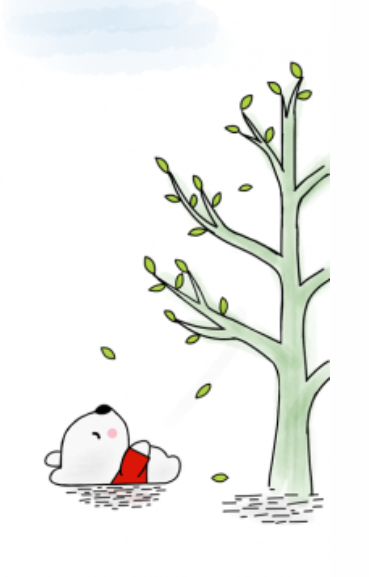 Hoạt động vận dụng
Bảng kiểm kĩ năng viết đoạn văn
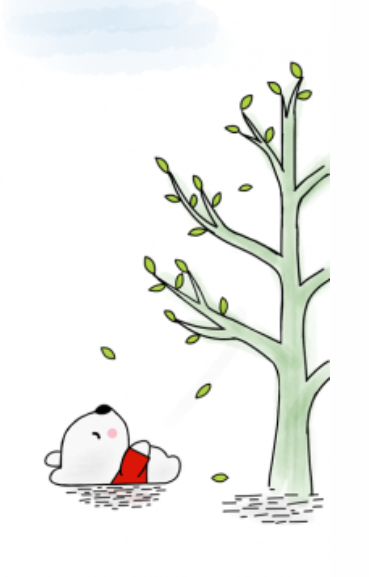 Hướng dẫn tự học
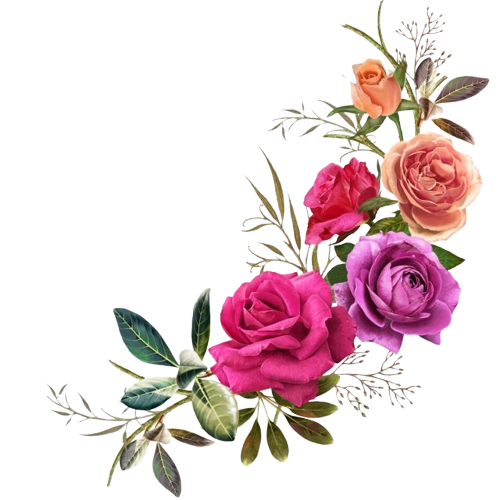 - Hoàn thiện đầy đủ các bài tập vào vở.
- Đọc trước văn bản “Đọc văn – cuộc chơi tìm ý nghĩa ” (Trần Đình Sử) và trả lời câu hỏi SGK.
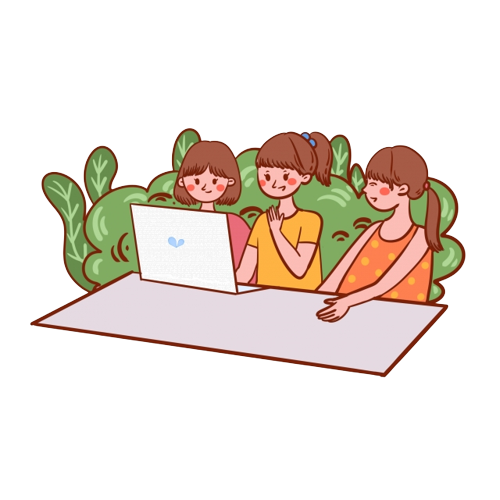 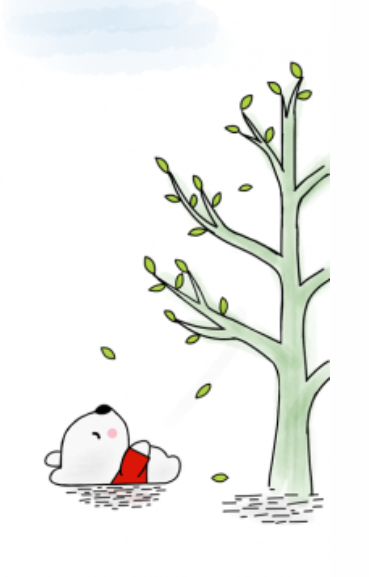 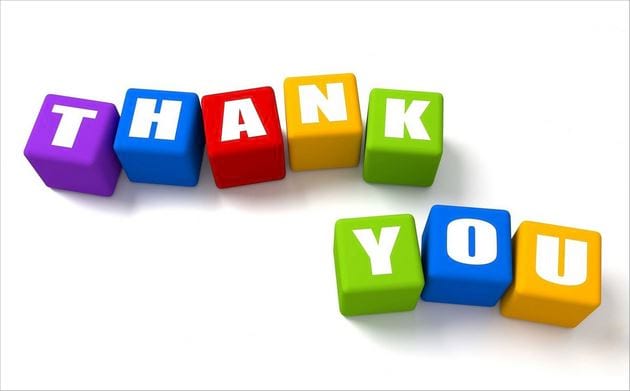 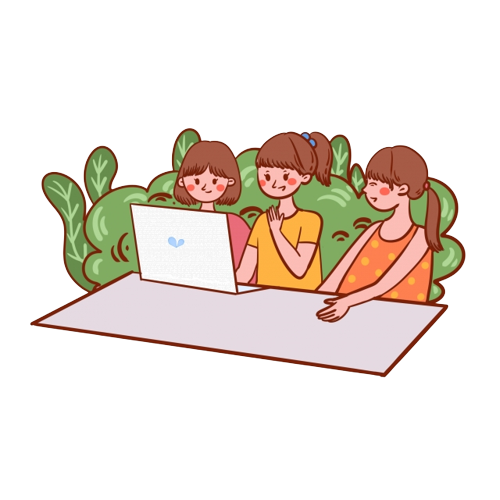